Федеральное государственное бюджетное образовательное учреждение
 высшего образования «Красноярский государственный медицинский университет 
имени профессора В.Ф. Войно-Ясенецкого» 
Министерства здравоохранения Российской Федерации 
Фармацевтический колледж
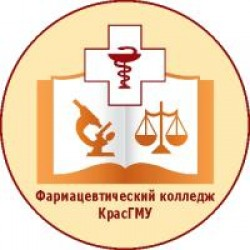 Отчет о прохождении производственной практики
Выполнила: Белянина У.М.
Студентка группы 201.
Руководитель: Казакова Е.Н.
Красноярск, 2021
Вывеска аптеки
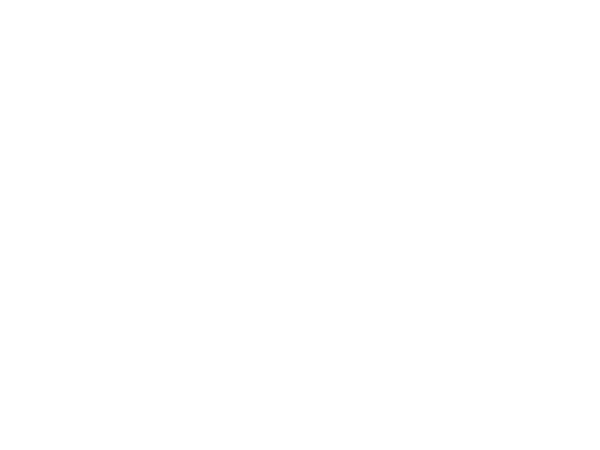 Торговый зал
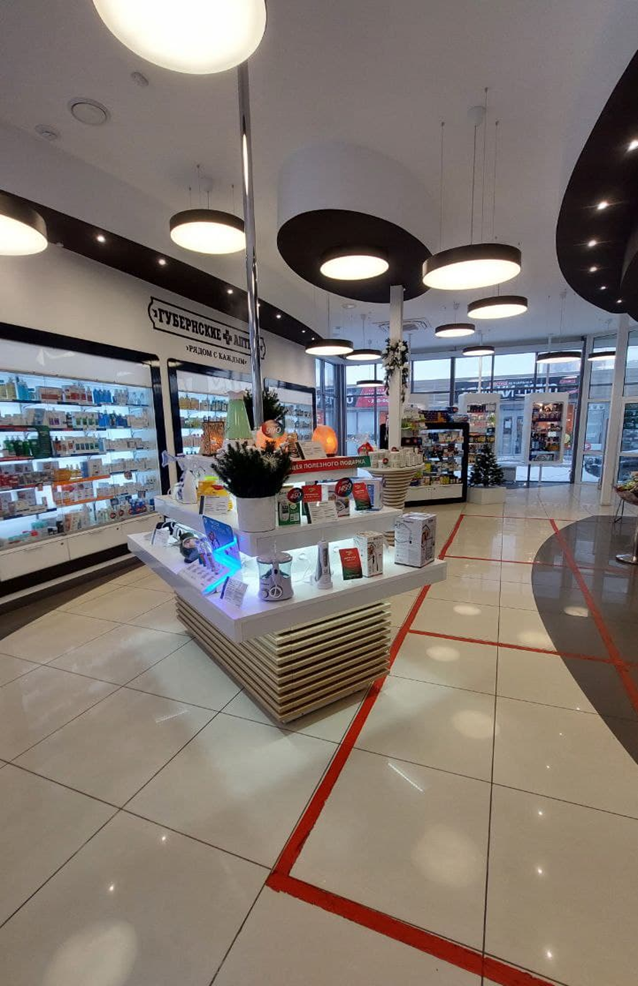 Помещения аптеки
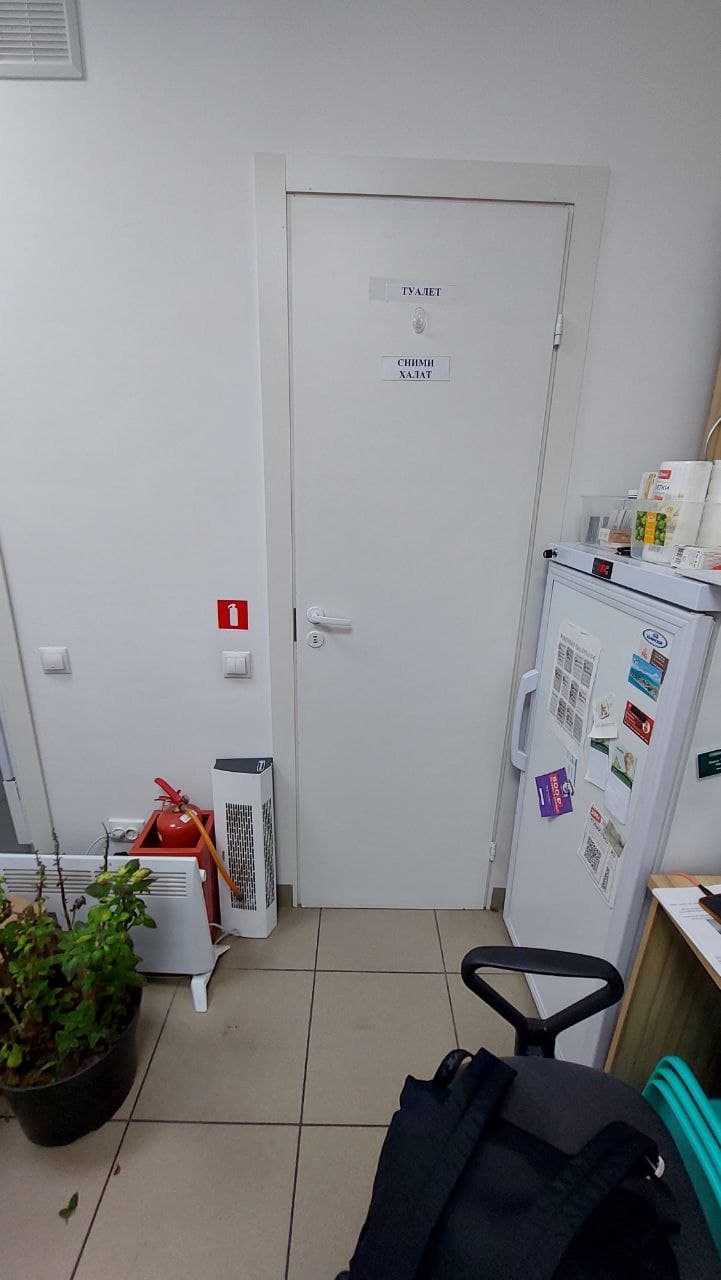 Материальная комната №1 №2
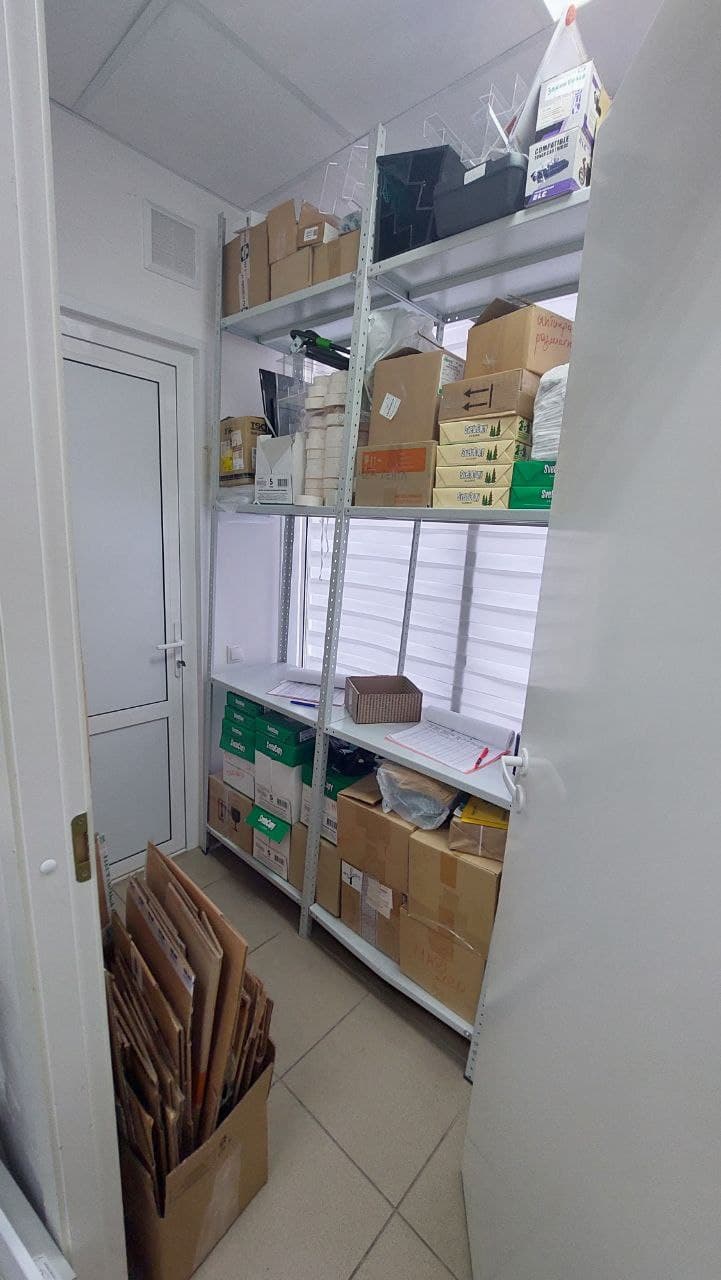 Материальная комната №3
Рабочее место фармацевта
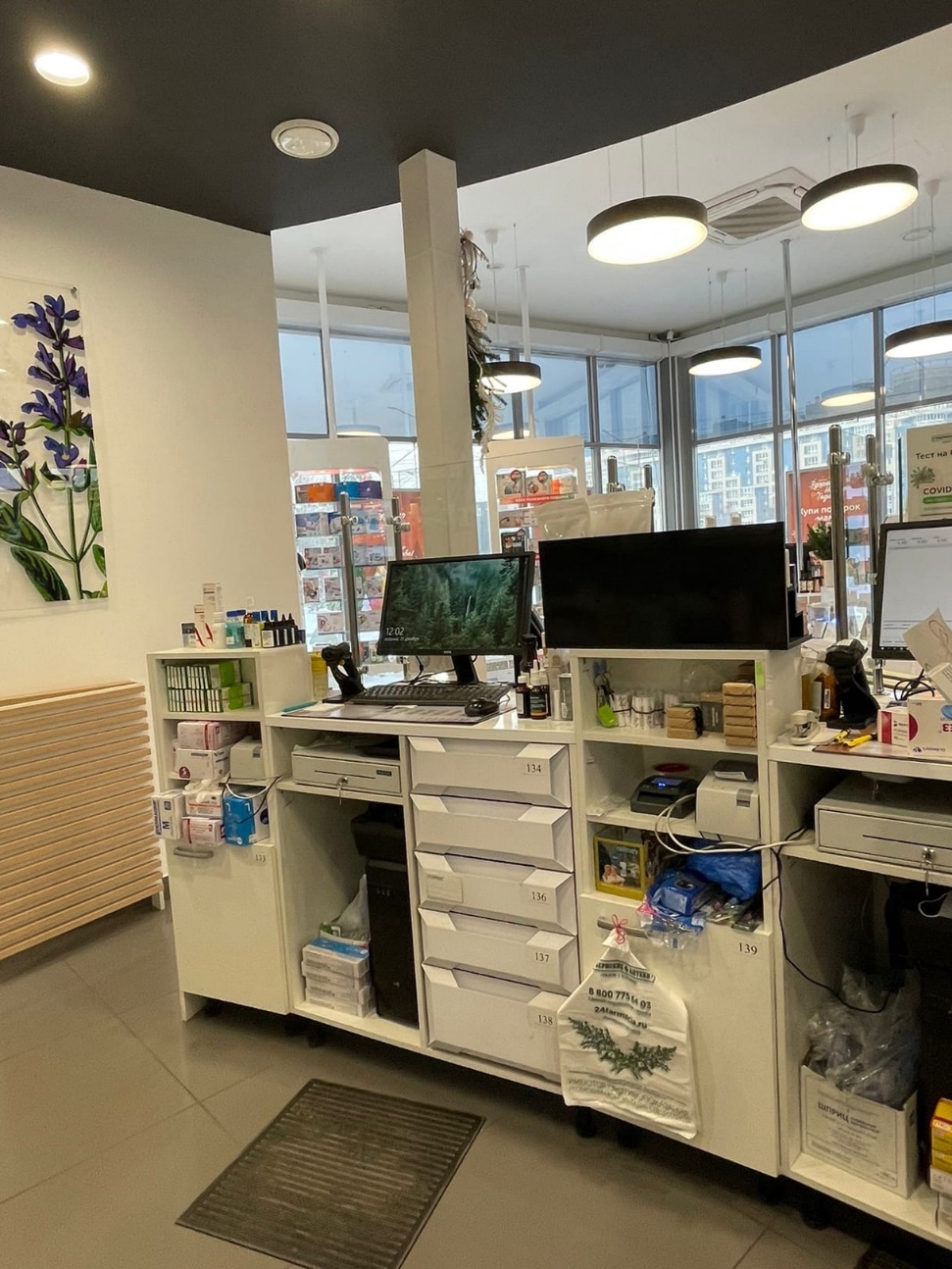 Информационные стенды для посетителей
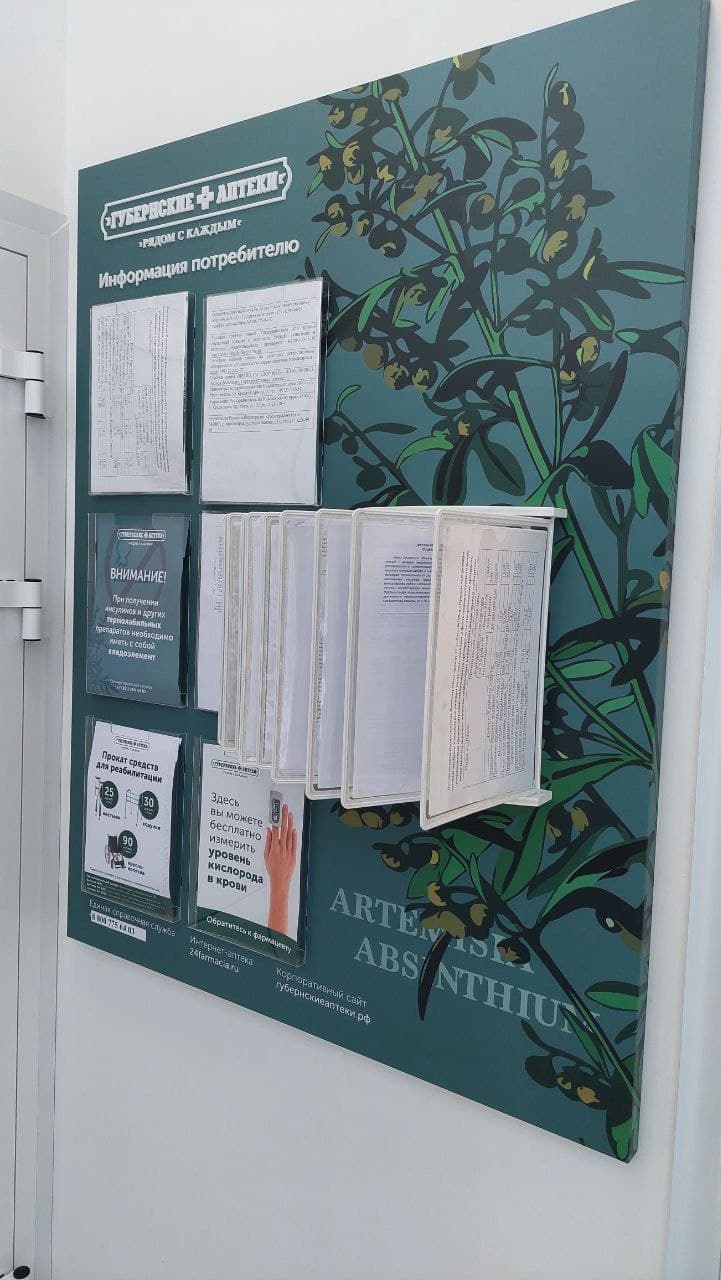 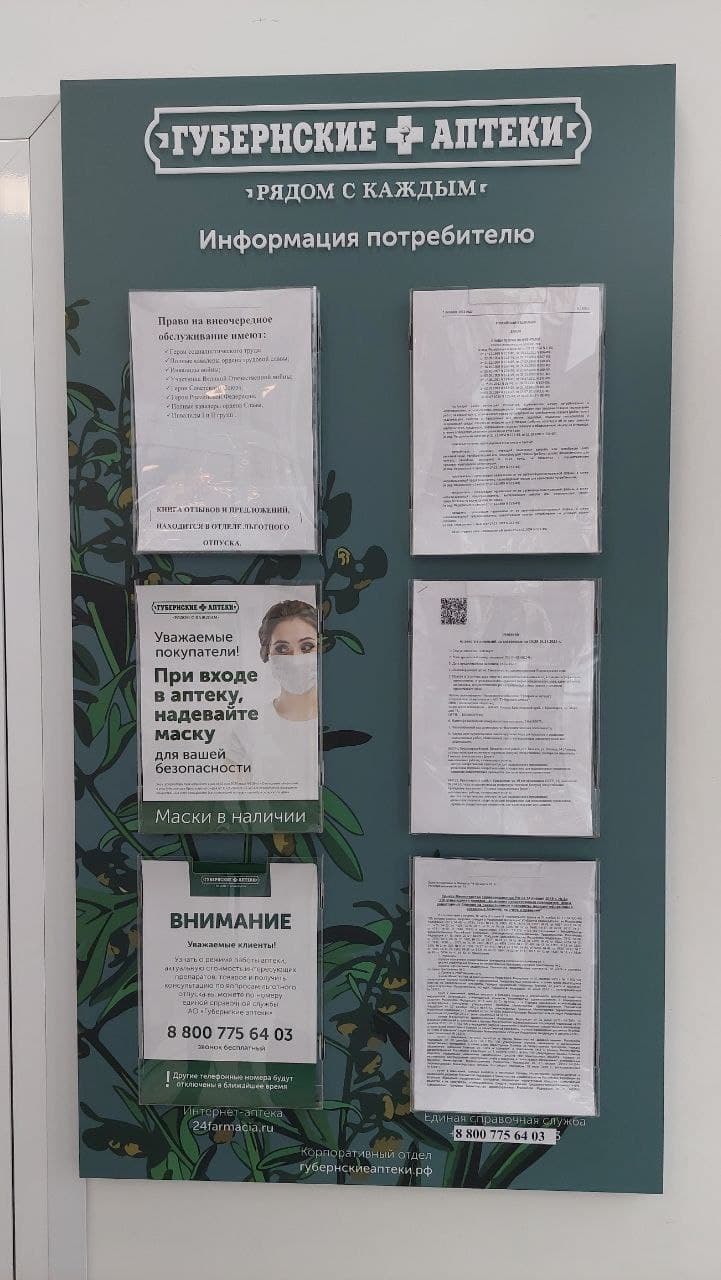 Шкаф для хранения уборочного инвентаря (внутри и снаружи)
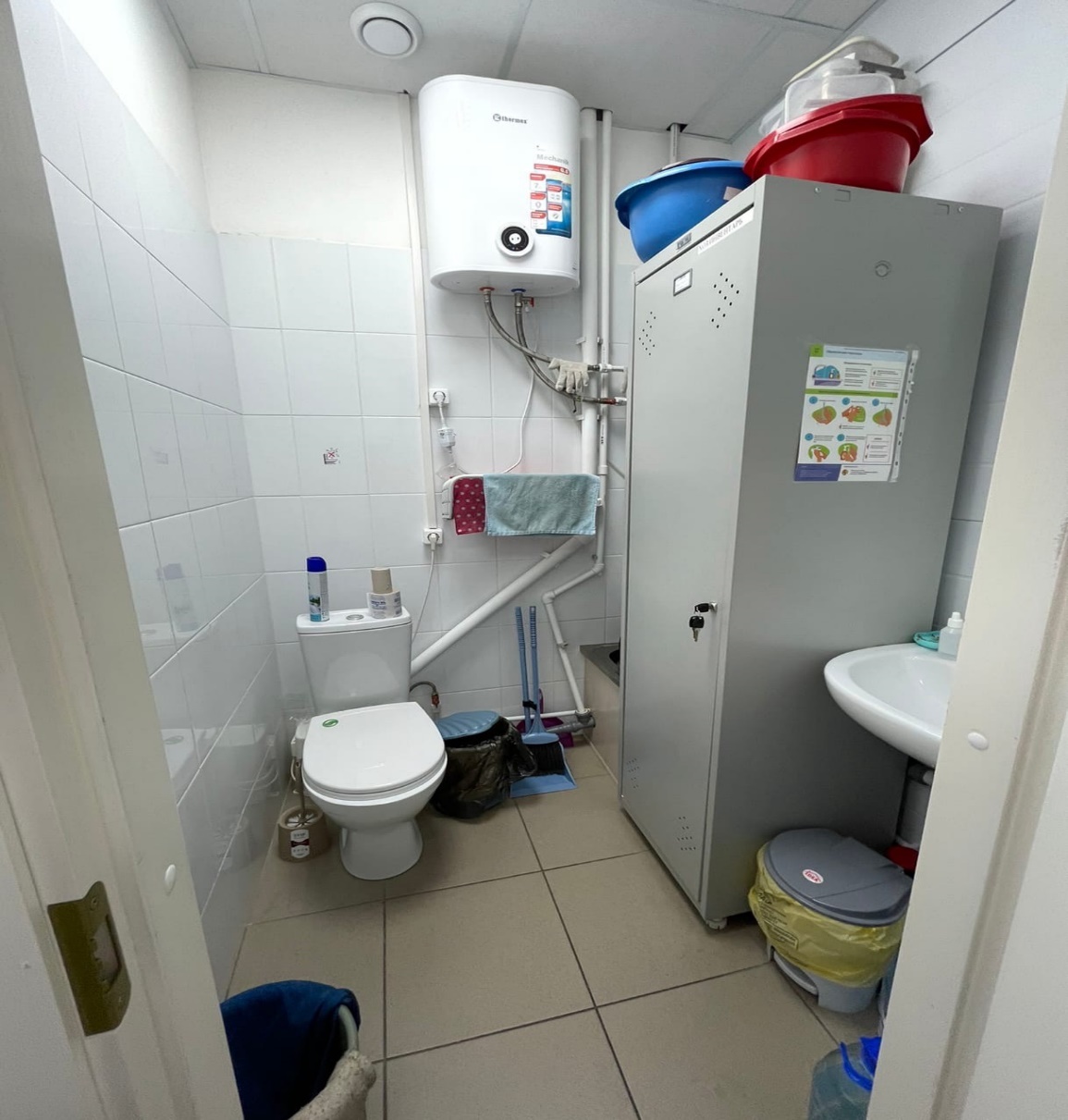 Промаркированный уборочный инвентарь
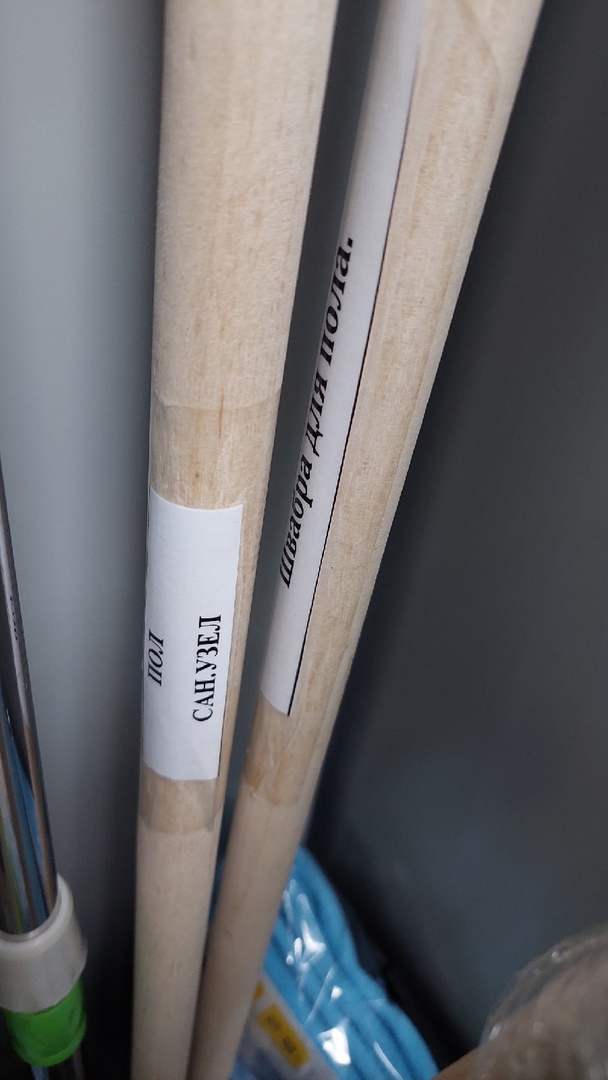 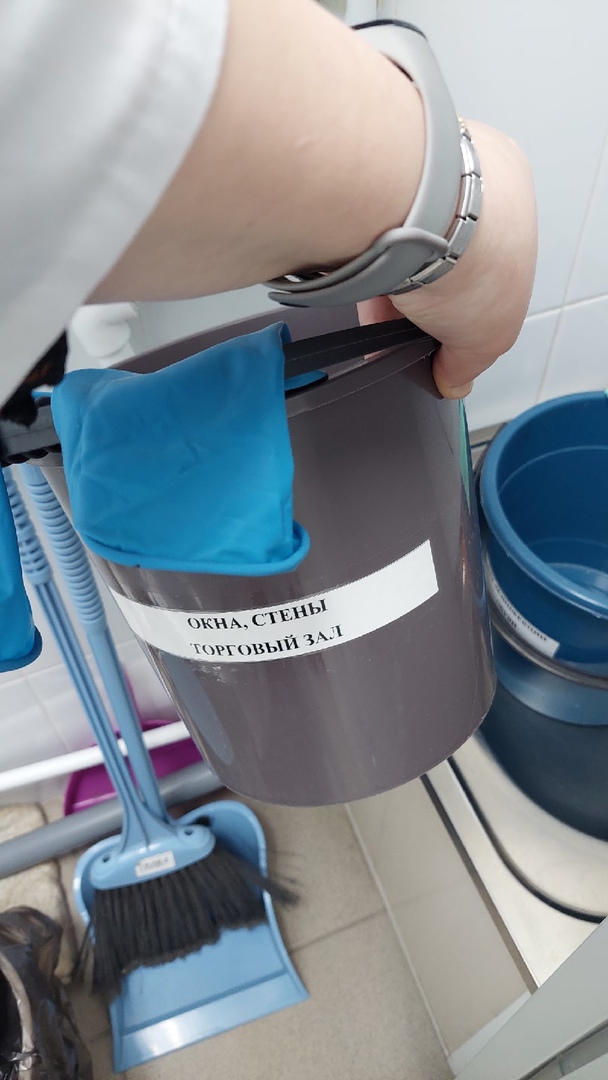 Санузел
Фармацевт в санитарной одежде
Зона хранения верхней и санитарной одежды
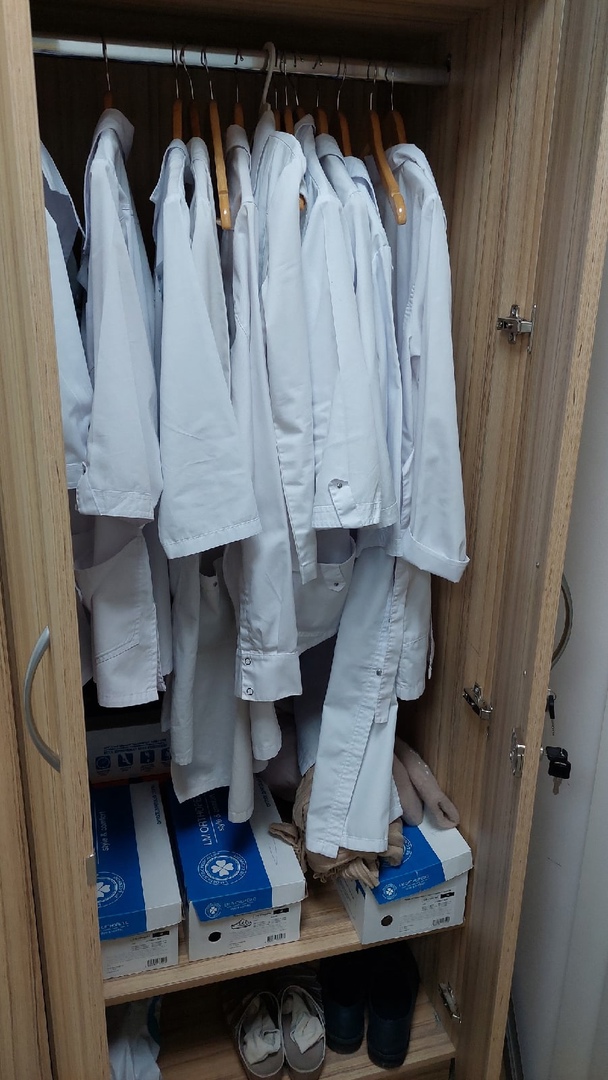 Помещения для хранения аптечных товаров
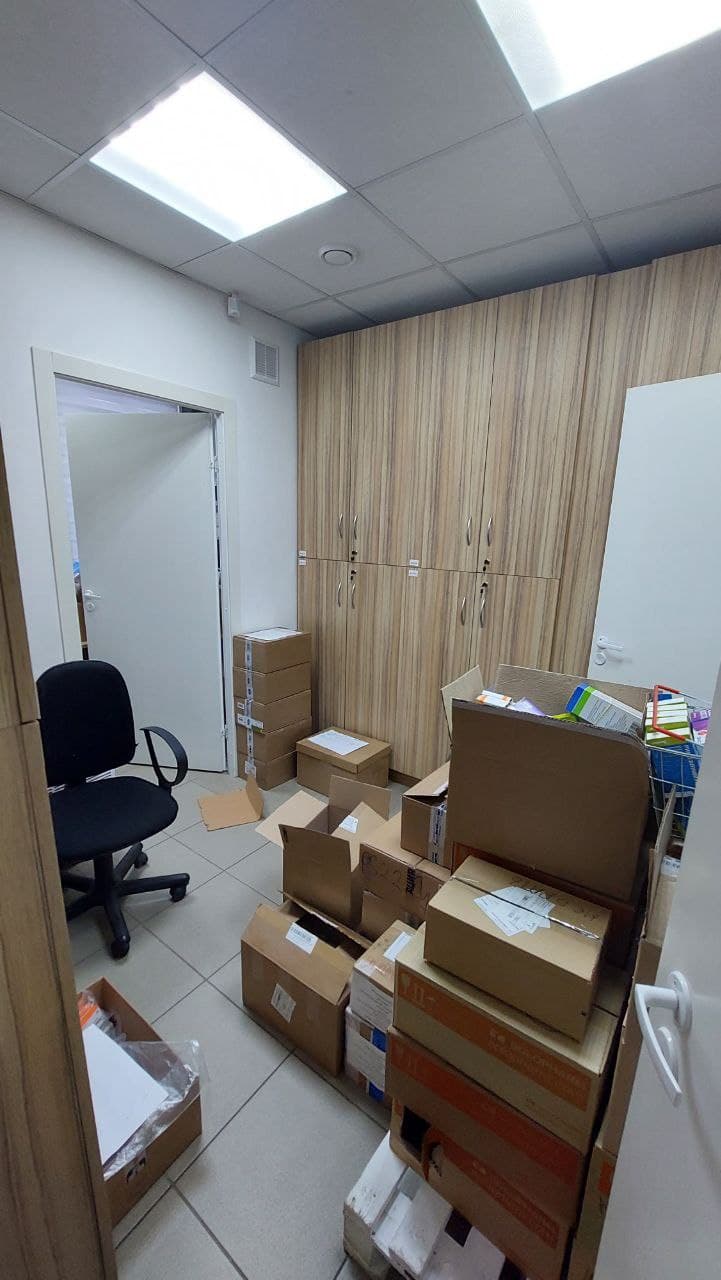 Помещения для хранения аптечных товаров
Шкафы для хранения наружных лекарственных препаратов, внутренних лекарственных препаратов, лекарственных препаратов для инъекций
Шкафы для хранения перевязочного материала
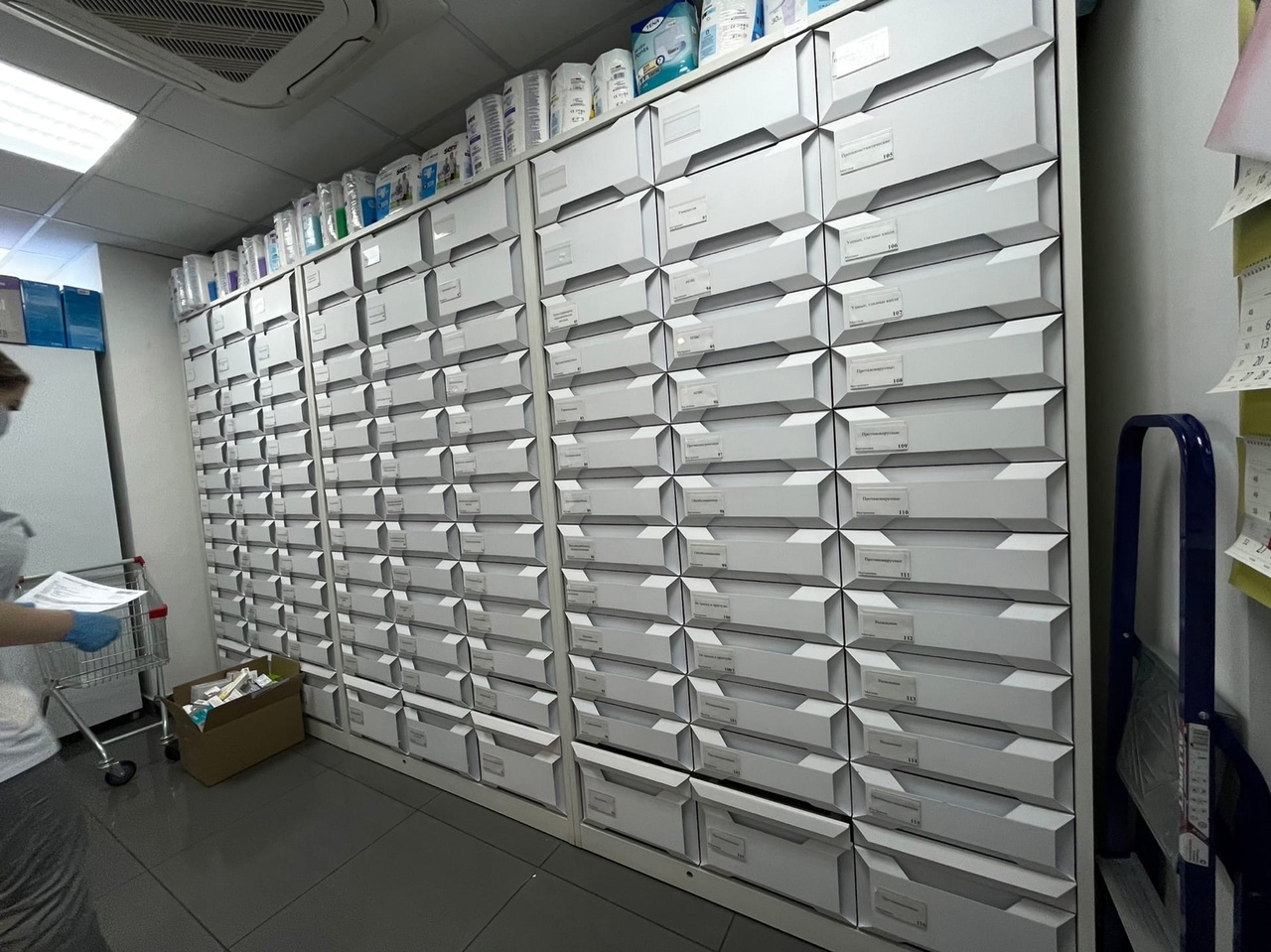 Шкафы для хранения резиновых изделий
Шкафы для хранения лекарственного растительного сырья
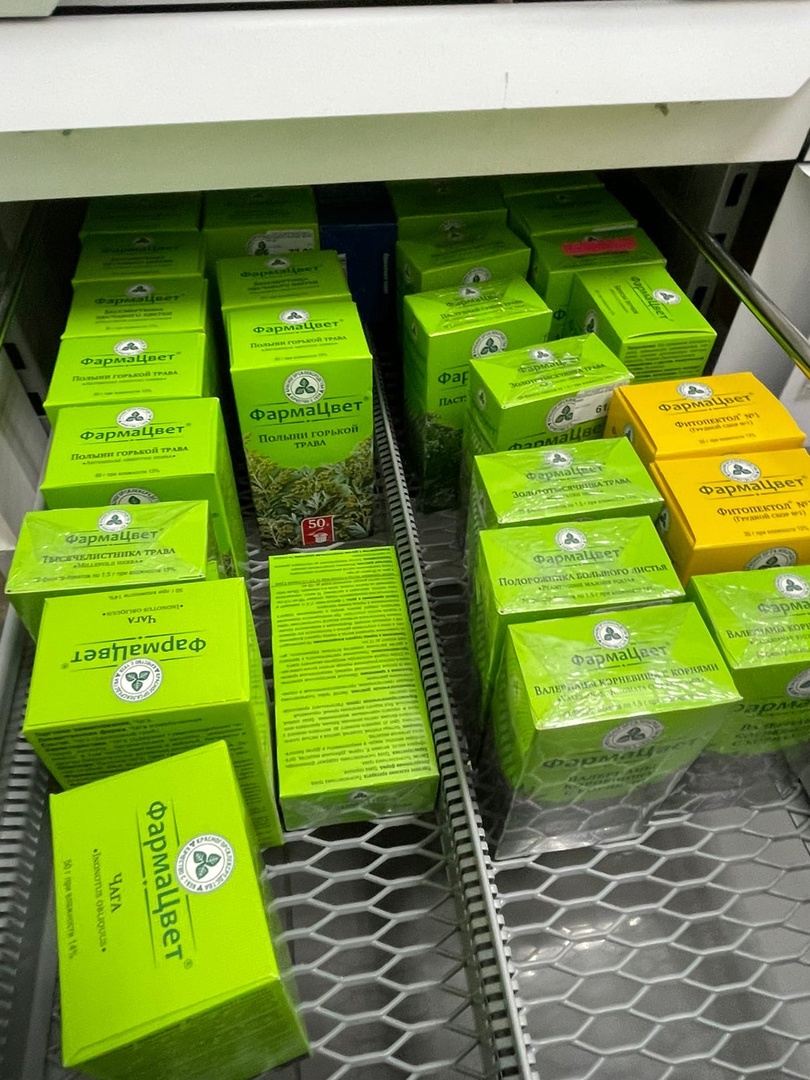 Шкафы для хранения парафармацевтической продукции
Шкаф для хранения огнеопасных веществ
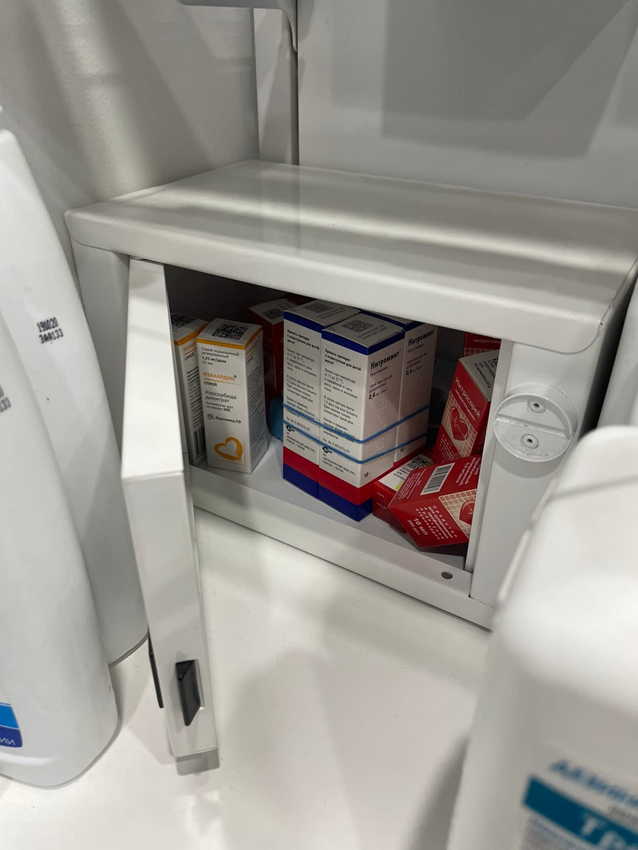 Помещение хранения препаратов, стоящих на предметно-количественном учете
Холодильник
Карантинные зоны хранения лекарственных препаратов
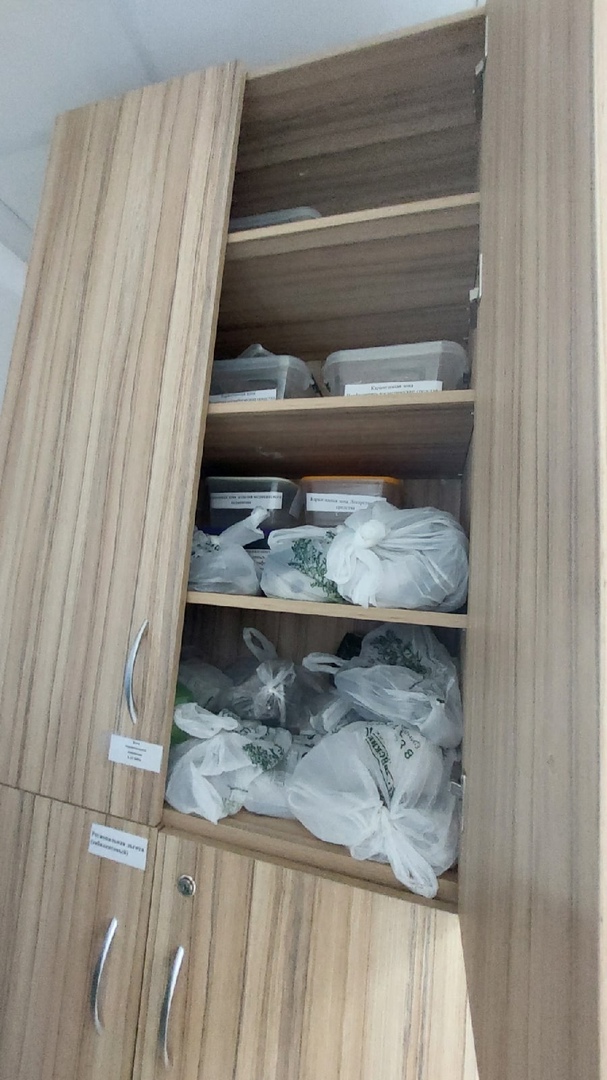 Зоны для хранения фальсифицированных, недоброкачественных, контрафактных ЛП, а также ЛП с истекшим сроком годности
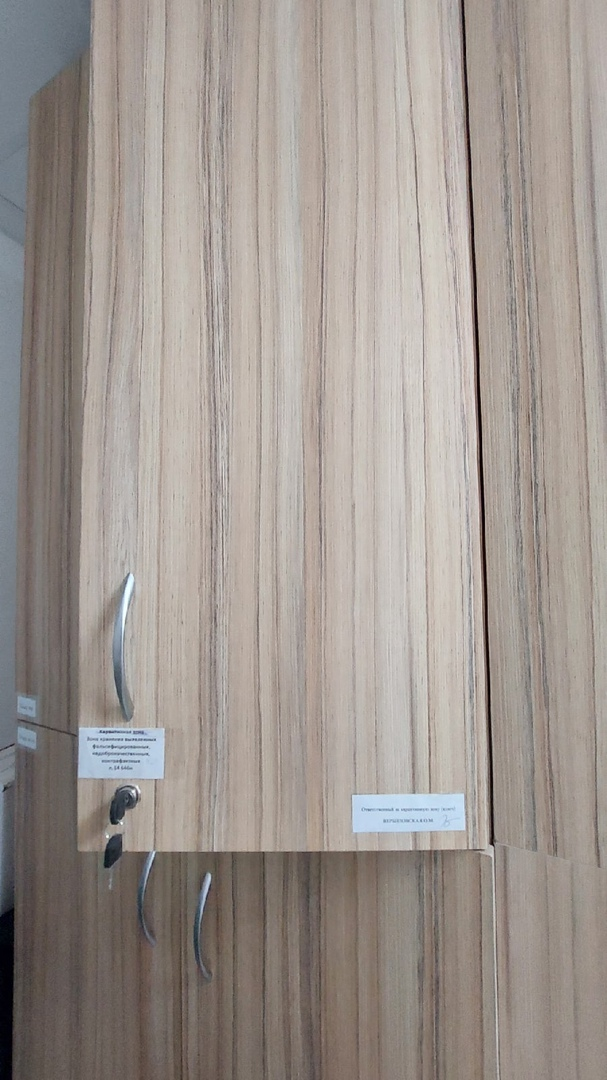 Тара для сбора отходов